CRSP
Portfolio weights for value-weighted returns;
Flag observations with ME at December and June because:
(1) December ME will be used to create Book-to-Market ratio (BEME) and 
(2) June ME has to be positive in order to be part of the portfolio.
1
Wharton Research Data Services
[Speaker Notes: For the purpose of this procedure we used CRSP monthly data (users can extend this calculation to daily data). The first step in working with CRSP was to merge CRSP "event" and "time-series" files. CRSP event files contain historical information on the exchange code (crucial to identify firms listed in NYSE), share codes (to identify common stocks) and delisting returns. CRSP time-series files (as CRSP.MSF) contain information such as prices, returns and shares outstanding. We merged both files using a macro program (named ‘crspmerge').
Second, we added delisting returns (to reduce any bias in portfolio returns) and calculated Market Capitalization (ME) for each CRSP security (abs(prc)*shrout). There were cases when the same firm (permco) had two or more securities (permno) on the same date. For the purpose of ME for the firm, we aggregated all ME for a given permco, date. This aggregated ME was assigned to the CRSP permno that has the largest ME. Finally, ME at June and December were flagged since (1) December ME will be used to create Book-to-Market ratio (BEME) and (2) June ME has to be positive in order to be part of the portfolio.]
CRSP
SAS Code
2
Wharton Research Data Services
crspm3
crspjune
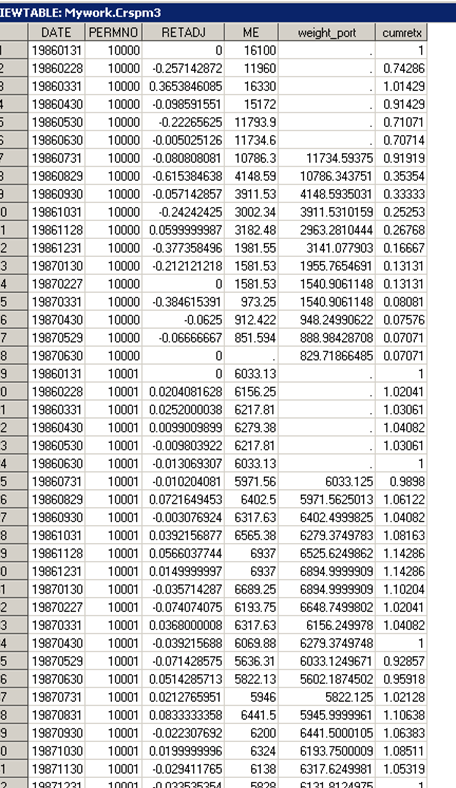 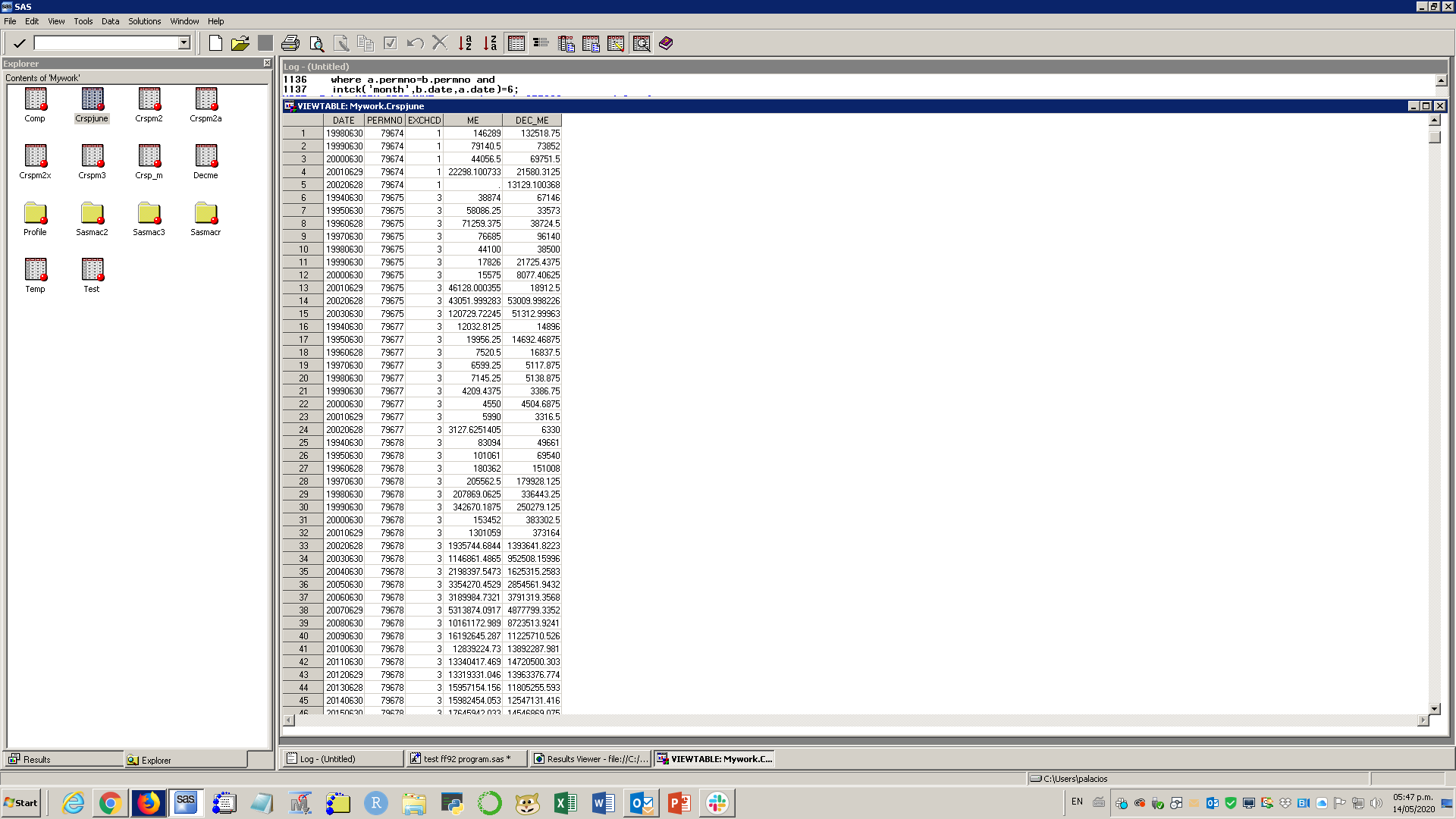 3
Wharton Research Data Services